Презентаціявпровадження моделі превентивної освіти в Полезненській ЗОШ І-ІІІ ст.
Особливість інтерактивних технологій із превентивної освіти в тому, що в їх основі лежать міжпредметні зв’язки з педагогіки, психології, соціології, медицини, права тощо.Ними здебільшого користуються при застосуванні активних форм і методів роботи: тренінгів, рольових ігор, мозкових штурмів, диспутів, дебатів, аналізу ситуацій тощо. Використання інтерактивних технологій у превентивній діяльності дає можливість вирішити наступні завдання:- створення соціально-психологічних умов, спрямованих на позитивні зміни у знаннях, у ставленні до здорового способу життя, соціальних явищ;- створення організаційних умов для активної просвітницької роботи з попередження негативних явищ у молодіжному середовищі через надання повноважень самим підліткам;- виявлення серед учнів позитивних лідерів, а також переорієнтація лідерських якостей з негативних на позитивні
Отже, забезпечення функцій превентивної освіти  орієнтується на актуальні для дитини потреби запобігання негативних явищ.
Форми роботи
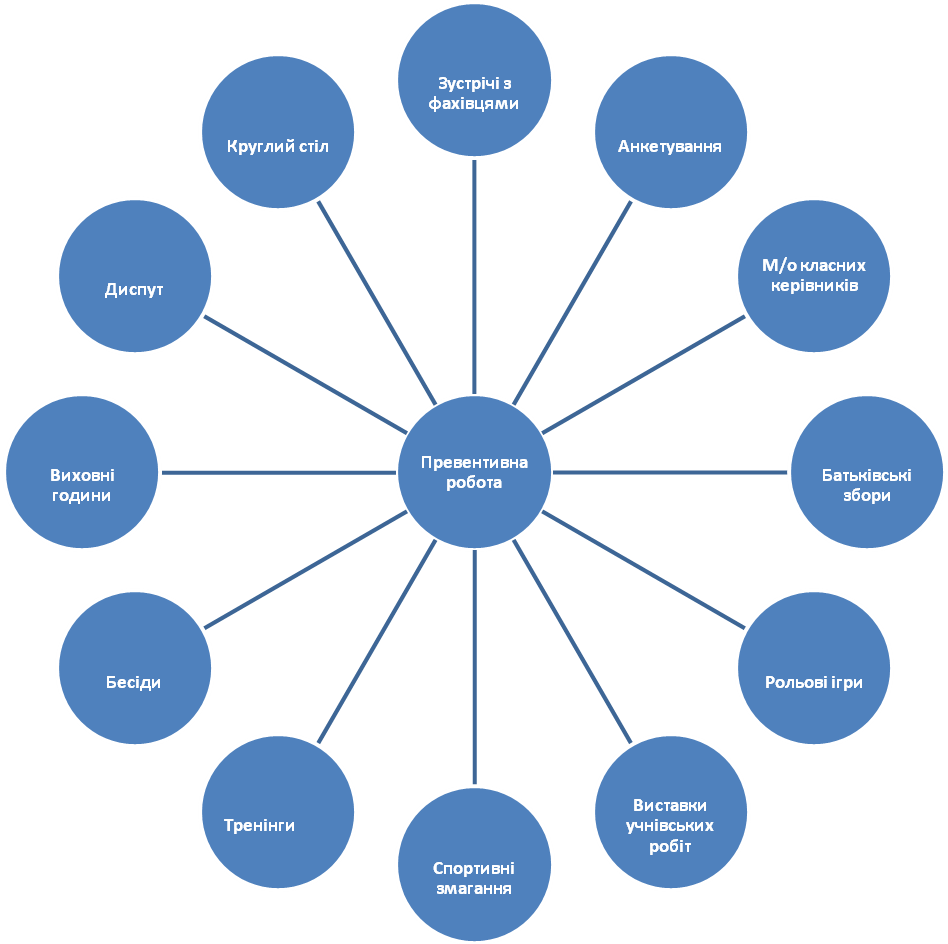 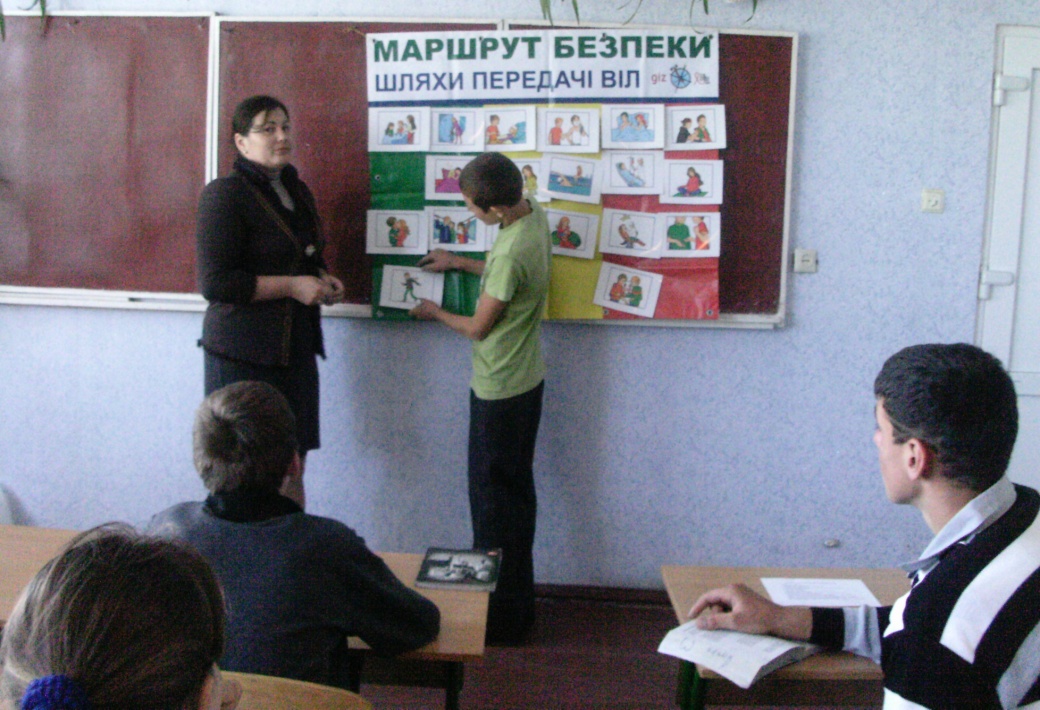 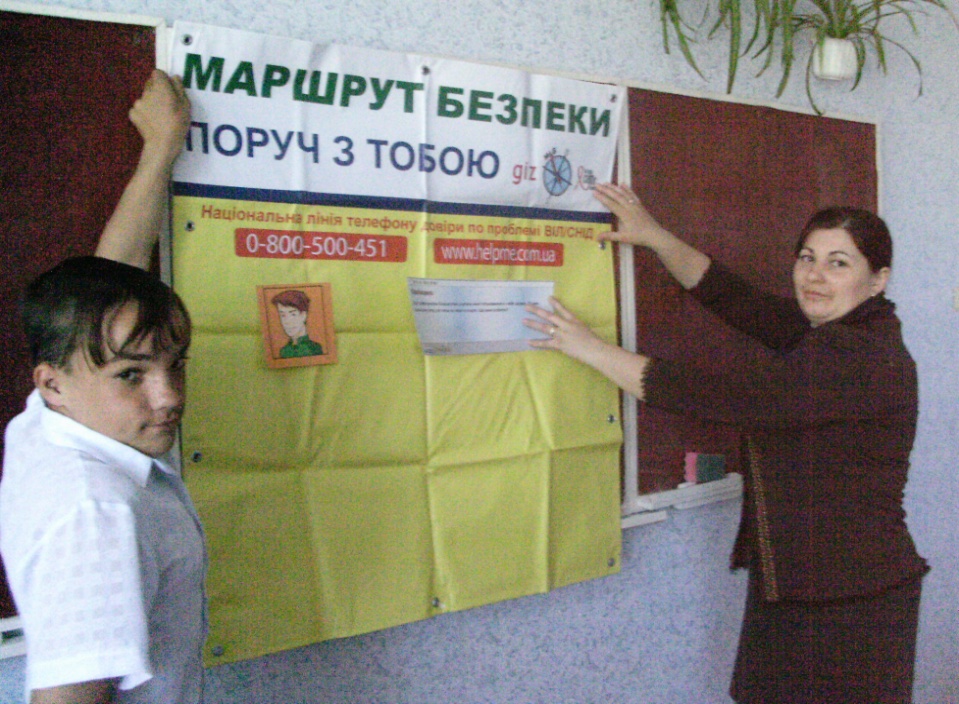 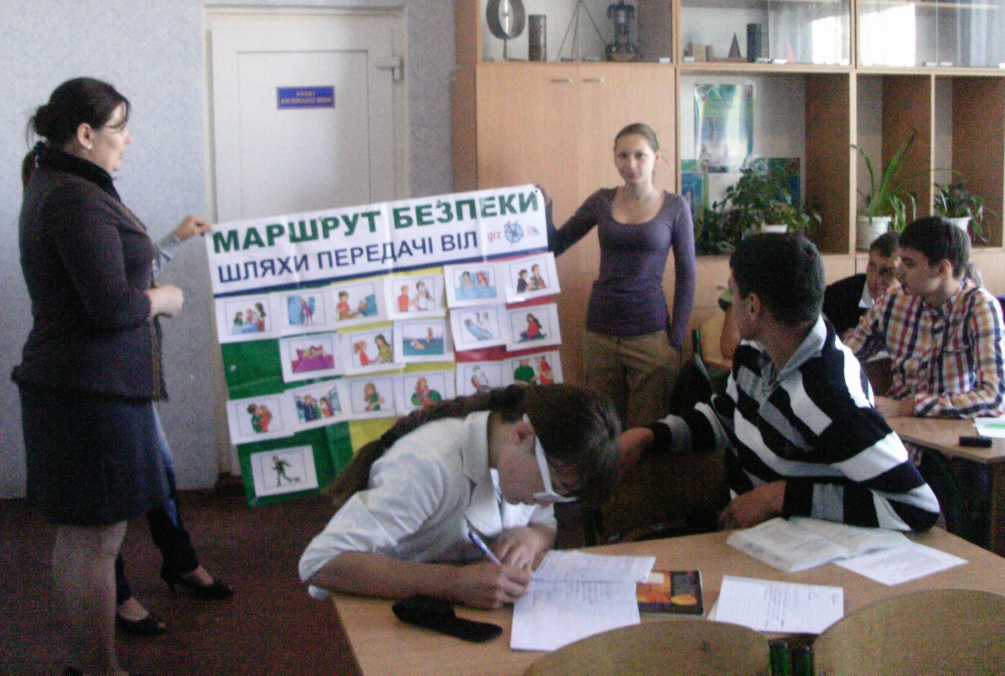 Маршрут
 безпеки
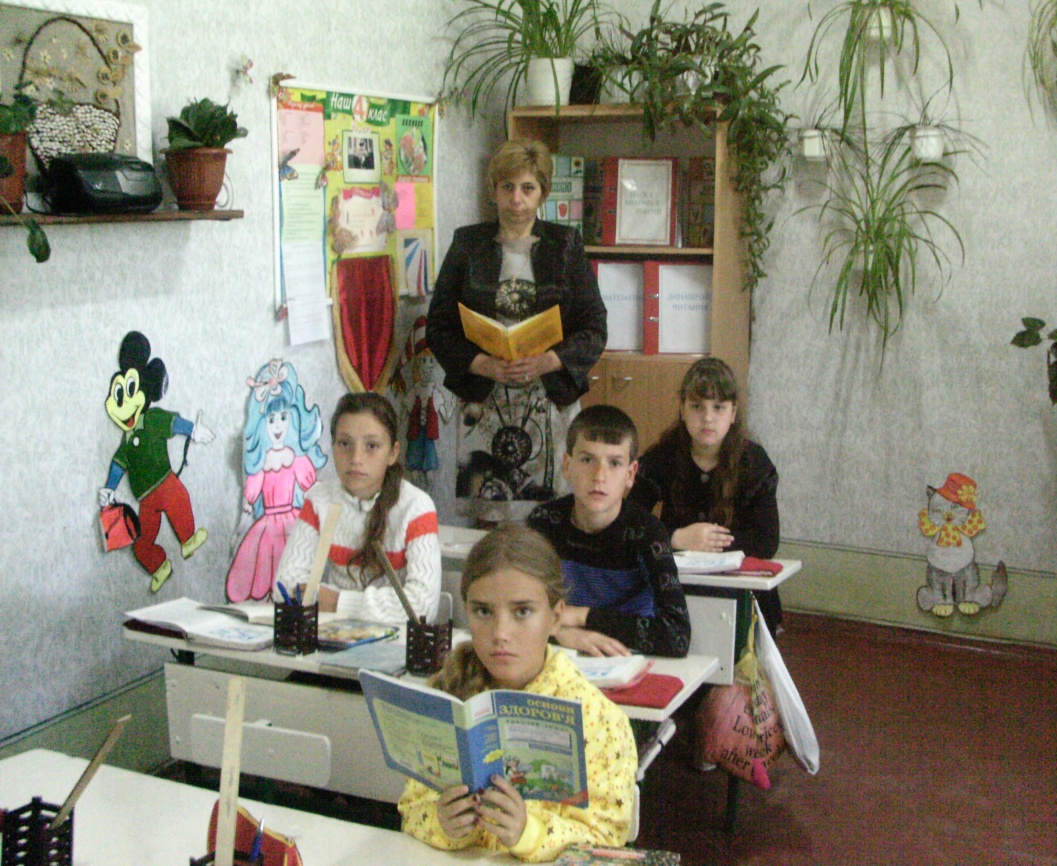 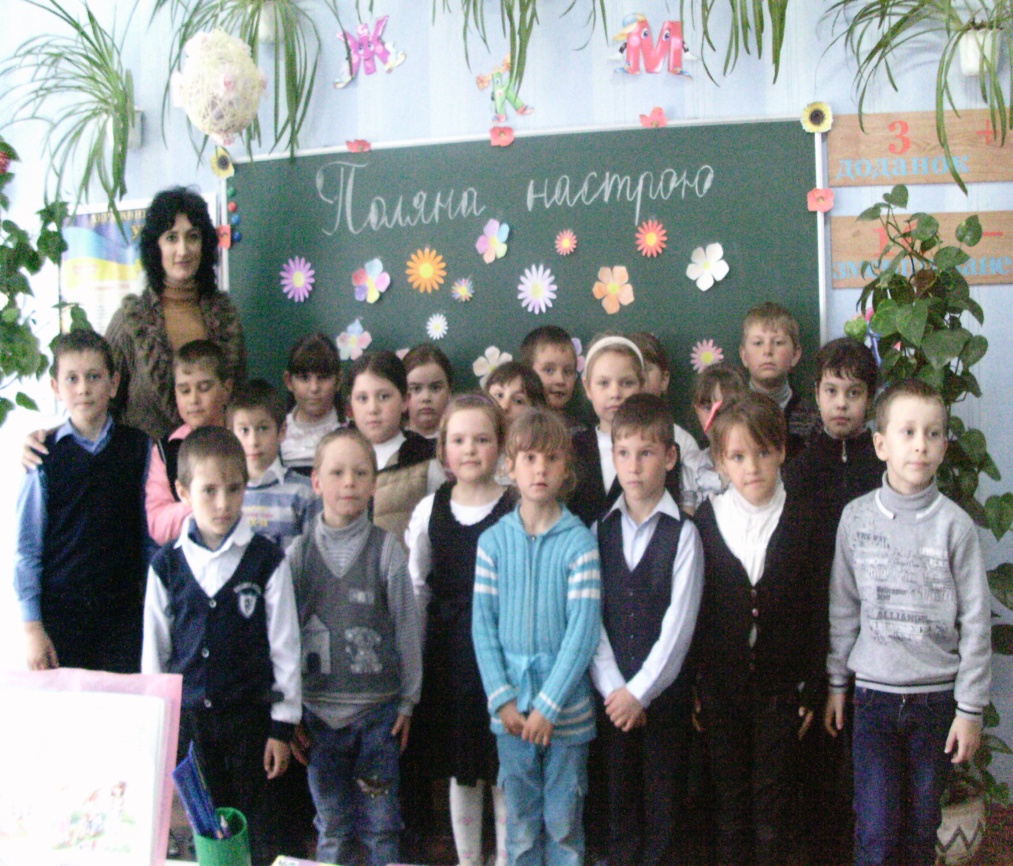 Збереження і зміцнення морального, фізичного і психічного здоров‘я учнів.
Основи Здоров‘я  (початкова школа)
Модель превентивної освіти передбачає активізацію діяльності, своєчасне виявлення проблем
Захисти себе від ВІЛ                                   10 кл.
Очікувані результати
Створення сприятливих умов для активної просвітницької роботи щодо здорового способу життя серед дітей і молоді через надання повноважень самим неповнолітнім.
Підвищення соціальної компетентності молоді з питань здорового способу життя.
Сприяння розумінню проблем молоді суспільством.
Оновлення змісту і технологій превентивного виховання особистості.
Здійснення організаційно-методичного забезпечення підвищення батьківської майстерності з питань запобігання негативній соціалізації у родині.